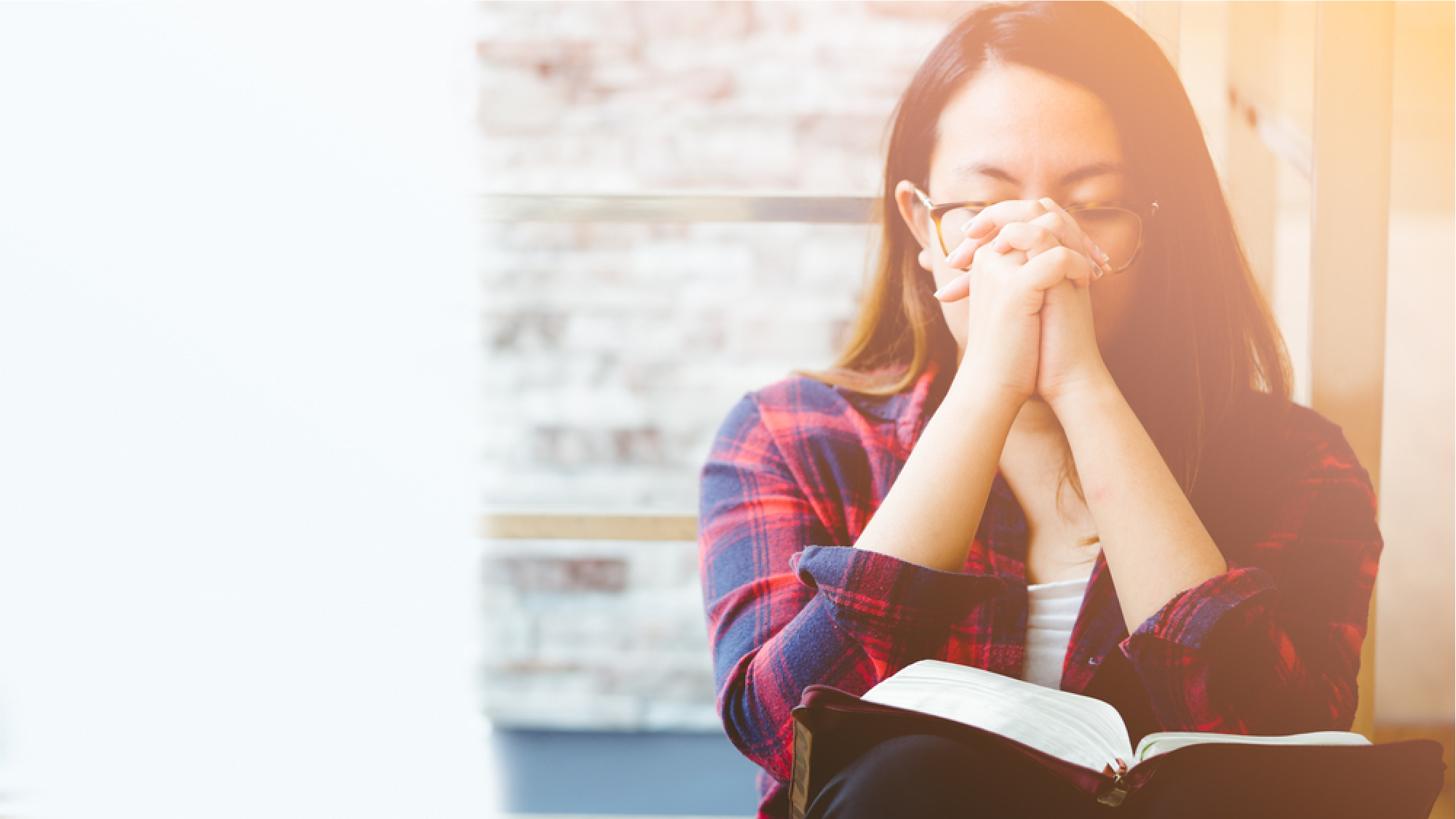 Preparing to Finish Well
Hebrews 11:35-12:6
Preparing to Finish Well (Hebrews 11:35-12:6)
“Therefore I run in such a way, as not without aim; I box in such a way, as not beating the air; but I discipline my body and make it my slave, so that, after I have preached to others, I myself will not be disqualified.” (1 Cor. 9:26-27)
“…I have fought the good fight, I have finished the course, I have kept the faith; in the future there is laid up for me the crown of righteousness, which the Lord, the righteous Judge, will award to me on that day…” (1 Tim. 4:6-8)
Finishing well requires the ability to see beyond the finish line. (Hebrews 11:35)
“Women received back their dead by resurrection; and others were tortured, not accepting their release, so that they might obtain a better resurrection.” (Heb. 11:35)
Finishing well requires the ability to see beyond the finish line. (Hebrews 11:35)
“Now faith is the assurance of things hoped for, the conviction of things not seen.” (Heb. 11:1)
Finishing well requires the ability to see beyond the finish line. (Hebrews 11:35)
“But as it is, they desire a better country, that is, a heavenly one…” (Heb. 11:16)
“By faith Abraham, when he was tested, offered up Isaac, and he who had received the promises was offering up his only begotten son; it was he to whom it was said, ‘In Isaac your descendants shall be called.’” (Heb. 11:17-18)
“He considered that God is able to raise people even from the dead, from which he also received him back as a type.’” ( Heb. 11:19)
Finishing well requires the ability to see beyond the finish line. (Hebrews 11:35)
“Women received back their dead by resurrection; and others were tortured, not accepting their release, so that they might obtain a better resurrection.” (Heb. 11:35)
“…that I may know Him and the power of His resurrection and the fellowship of His sufferings, being conformed to His death; in order that I may attain to the resurrection from the dead.” (Phil. 3:10-11)
Finishing well doesn’t always mean finishing smoothly. (Hebrews 11:36-38)
“Now King David was old, advanced in age; and they covered him with clothes, but he could not keep warm.” (1 Kings 1:1)
“Then Nathan spoke to Bathsheba… “Have you not heard that Adonijah … has become king, and David our lord does not know it? … Go at once to King David and say to him, ‘Have you not, my lord, O king, sworn to your maidservant, saying, “Surely Solomon your son shall be king after me…?” Why then has Adonijah become king?’ Behold, while you are still there speaking with the king, I will come in after you and confirm your words.” (1 Kings 1:11-14)
Finishing well doesn’t always mean finishing smoothly. (Hebrews 11:36-38)
“…others were tortured… and others experienced mockings and scourgings, yes, also chains and imprisonment. They were stoned, they were sawn in two, they were tempted, they were put to death with the sword; they went about in sheepskins, in goatskins, being destitute, afflicted, ill-treated …wandering in deserts and mountains and caves and holes in the ground.” (Heb. 11:35-38)
Finishing well doesn’t always mean finishing smoothly. (Hebrews 11:36-38)
“Also if anyone competes as an athlete, he does not win the prize unless he competes according to the rules.” (2 Tim. 2:5)
Finishing well doesn’t always mean finishing smoothly. (Hebrews 11:36-38)
“For the Lord Himself will descend from heaven with a shout, with the voice of the archangel and with the trumpet of God, and the dead in Christ will rise first.” (1 Thess. 4:16)
“Then those who feared the Lord spoke to one another, and the Lord gave attention and heard it, and a book of remembrance was written before Him for those who fear the Lord and who esteem His name. ‘They will be Mine,’ says the Lord of hosts, ‘on the day that I prepare My own possession, and I will spare them as a man spares his own son who serves him.’” (Mal. 3:16-17)
Finishing well gets you affirmation from God. (Hebrews 11:38)
“…and behold, a voice out of the heavens said, ‘This is My beloved Son, in whom I am well-pleased.’” (Matt. 3:17)
“Then a cloud formed, overshadowing them, and a voice came out of the cloud, ‘This is My beloved Son, listen to Him!’” (Mark 9:7)
Finishing well gets you affirmation from God. (Hebrews 11:38)
“…God … bestowed on Him the name which is above every name, so that at the name of Jesus every knee will bow, of those who are in heaven and on earth and under the earth, and that every tongue will confess that Jesus Christ is Lord, to the glory of God the Father.” (Phil. 2:9-11)
“And every created thing which is in heaven and on the earth and under the earth and on the sea, and all things in them, I heard saying, ‘To Him who sits on the throne, and to the Lamb, be blessing and honor and glory and dominion forever and ever.’…” 	(Rev. 5:13-14)
Finishing well gets you affirmation from God. (Hebrews 11:38)
“But as it is, they desire a better country, that is, a heavenly one. Therefore God is not ashamed to be called their God; for He has prepared a city for them.” (Heb. 11:16)
“…men of whom the world was not worthy…” (Heb. 11:38)
Finishing well gets you affirmation from God. (Hebrews 11:38)
“Now it came about when he had finished speaking to Saul, that the soul of Jonathan was knit to the soul of David, and Jonathan loved him as himself.” (1 Sam. 18:1)
Finishing well gets you affirmation from God. (Hebrews 11:38)
“And what more shall I say? For time will fail me if I tell of Gideon, Barak, Samson, Jephthah, of David and Samuel and the prophets.” (Heb. 11:32)
“For behold, you shall conceive and give birth to a son…and he shall begin to deliver Israel from the hands of the Philistines.” (Judges 13:5)
“The Spirit of the Lord came upon him mightily, so that he tore him as one tears a young goat though he had nothing in his hand…” (Judges 14:6)
Finishing well gets you affirmation from God. (Hebrews 11:38)
“And without faith it is impossible to please Him, for he who comes to God must believe that He is and that He is a rewarder of those who seek Him.” (Heb. 11:6)
“And Samson said, ‘Let me die with the Philistines!’ And he bent with all his might so that the house fell on the lords and all the people who were in it…” (Judges 16:30)
Finishing well gets you affirmation from God. (Hebrews 11:38)
“Therefore everyone who confesses Me before men, I will also confess him before My Father who is in heaven. But whoever denies Me before men, I will also deny him before My Father who is in heaven.” (Matt. 10:32-33)
Finishing well gets you affirmation from God. (Hebrews 11:38)
“The Lord said to Satan, ‘Have you considered My servant Job? For there is no one like him on the earth, a blameless and upright man, fearing God and turning away from evil.’” (Job 1:8)
“It came about after the Lord had spoken these words to Job, that the Lord said to Eliphaz the Temanite, ‘My wrath is kindled against you and against your two friends, because you have not spoken of Me what is right as My servant Job has.’” (Job 42:7)
Finishing well demands that we work as a team. (Hebrews 11:40)
“God had provided something better for us, so that apart from us they would not be made perfect.” (Heb. 11:40)
Finishing well demands that we work as a team. (Hebrews 11:40)
“And He put all things in subjection under His feet, and gave Him as head over all things to the church.” (Eph. 1:22)
“But you will receive power when the Holy Spirit has come upon you…” (Acts 1:8)
“For consider Him who has endured such hostility by sinners against Himself, so that you will not grow weary and lose heart.” (Heb. 12:3)
Finishing well demands that we work as a team. (Hebrews 11:40)
“If the whole body were an eye, where would the hearing be? If the whole were hearing, where would the sense of smell be? But now God has placed the members, each one of them, in the body, just as He desired.” (1 Cor. 12:17-18)
Finishing well demands that we work as a team. (Hebrews 11:40)
“By faith Joseph, when he was dying, made mention of the exodus of the sons of Israel, and gave orders concerning his bones.” (Heb. 11:22)
“Two are better than one because they have a good return for their labor. For if either of them falls, the one will lift up his companion. But woe to the one who falls when there is not another to lift him up.” (Eccl. 4:9-10)
“Brethren, even if anyone is caught in any trespass, you who are spiritual, restore such a one in a spirit of gentleness; each one looking to yourself, so that you too will not be tempted.” (Gal. 6:1)
Finishing well demands that we work as a team. (Hebrews 11:40)
“ Pursue peace with all men, and the sanctification without which no one will see the Lord. See to it that no one comes short of the grace of God; that no root of bitterness springing up causes trouble, and by it many be defiled; that there be no immoral or godless person like Esau, who sold his own birthright for a single meal. For you know that even afterwards, when he desired to inherit the blessing, he was rejected, for he found no place for repentance, though he sought for it with tears.” (Heb. 12:14-17)
Finishing well demands that we work as a team. (Hebrews 11:40)
“Therefore, since we have so great a cloud of witnesses surrounding us, let us also lay aside every encumbrance and the sin which so easily entangles us, and let us run with endurance the race that is set before us.” (Heb. 12:1)
Finishing well can be inhibited by distractions. (Hebrews 12:1-3)
“One thing I have asked from the Lord, that I shall seek: that I may dwell in the house of the Lord all the days of my life, to behold the beauty of the Lord and to meditate in His temple.” (Psalm 27:4)
Finishing well can be inhibited by distractions. (Hebrews 12:1-3)
“…one thing I do: forgetting what lies behind and reaching forward to what lies ahead, I press on toward the goal for the prize of the upward call of God in Christ Jesus.” (Phil. 3:13-14)
“I do not consider my life of any account as dear to myself, so that I may finish my course and the ministry which I received from the Lord Jesus, to testify solemnly of the gospel of the grace of God.” (Acts 20:24)
Finishing well can be inhibited by distractions. (Hebrews 12:1-3)
“…The woman who is unmarried, and the virgin, is concerned about the things of the Lord, that she may be holy both in body and spirit; but one who is married is concerned about the things of the world, how she may please her husband. This I say … to secure undistracted devotion to the Lord.” (1 Cor. 7:34-35)
Finishing well can be inhibited by distractions. (Hebrews 12:1-3)
“For the Son of Man has come to seek and to save that which was lost.” (Luke 19:10)
“And after He had fasted forty days and forty nights…the tempter came and said to Him, ‘If You are the Son of God, command that these stones become bread.’” (Matt. 4:2-3)
“And He had to pass through Samaria.” (John 4:4)
“Jesus said to them, ‘My food is to do the will of Him who sent Me and to accomplish His work… Behold, I say to you, lift up your eyes and look on the fields, that they are white for harvest.’” (John 4:34-35)
Finishing well can be inhibited by distractions. (Hebrews 12:1-3)
“So Jesus, perceiving that they were intending to come and take Him by force to make Him king, withdrew again to the mountain by Himself alone.” (John 6:15)
“And He was stating the matter plainly. And Peter took Him aside and began to rebuke Him. But turning around and seeing His disciples, He rebuked Peter and said, ‘Get behind Me, Satan; for you are not setting your mind on God’s interests, but man’s.’” (Mark 8:32-33)
Finishing well can be inhibited by distractions. (Hebrews 12:1-3)
“When the days were approaching for His ascension, He was determined to go to Jerusalem.” (Luke 9:51)
“I glorified You on the earth, having accomplished the work which You have given Me to do.” (John 17:4)
“Therefore when Jesus had received the sour wine, He said, “It is finished!” And He bowed His head and gave up His spirit.” (John 19:30)
Finishing well can be inhibited by distractions. (Hebrews 12:1-3)
“And He said, ‘Come!’ And Peter got out of the boat, and walked on the water and came toward Jesus. But seeing the wind, he became frightened, and beginning to sink, he cried out, ‘Lord, save me!’” ( Matt. 14:29-30)
“Fixing our eyes on Jesus, the author and perfecter of faith…” ( Heb. 12:2)
“Whom have I in heaven but You? And besides You, I desire nothing on earth.” (Psalm 73:25)
Finishing well is impossible for quitters. (Hebrews 12:3)
“for Demas, having loved this present world, has deserted me and gone to Thessalonica; Crescens has gone to Galatia, Titus to Dalmatia.” (2 Tim. 4:10)
“At my first defense no one supported me, but all deserted me; … But the Lord stood with me and strengthened me…” (2 Tim. 4:16-17)
“Because lawlessness is increased, most people’s love will grow cold.” (Matt. 24:12)
Finishing well is impossible for quitters. (Hebrews 12:3)
“You were running well; who hindered you from obeying the truth?” (Gal. 5:7)
“Do not love the world nor the things in the world. If anyone loves the world, the love of the Father is not in him.” (1 John 2:15)
Finishing well is impossible for quitters. (Hebrews 12:3)
“Samuel said, ‘Is it not true, though you were little in your own eyes, you were made the head of the tribes of Israel? And the Lord anointed you king over Israel.’” (1 Sam. 15:17)
“Then Saul became very angry… “They have ascribed to David ten thousands, but to me they have ascribed thousands…” (1 Sam. 18:8)
“…the Philistines …found Saul and his three sons fallen on Mount Gilboa. They cut off his head … and they fastened his body to the wall of Beth-shan.” (1 Sam. 31:8-10)
Finishing well is impossible for quitters. (Hebrews 12:3)
“For consider Him who has endured such hostility by sinners against Himself, so that you will not grow weary and lose heart.” (Heb. 12:3)
Finishing well is impossible for quitters. (Hebrews 12:3)
“…but be transformed by the renewing of your mind…” (Rom. 12:2)
“…we are taking every thought captive to the obedience of Christ.” (2 Cor. 10:5)
“Finally, brethren, whatever is true, whatever is honorable, whatever is right, whatever is pure, whatever is lovely, whatever is of good repute, if there is any excellence and if anything worthy of praise, dwell on these things.” 	(Phil. 4:8)
Finishing well is impossible for quitters. (Hebrews 12:3)
“But the one who endures to the end, he will be saved.” (Matt. 24:13)
“So Jesus said to the twelve, ‘You do not want to go away also, do you?’ Simon Peter answered Him, ‘Lord, to whom shall we go? You have words of eternal life.’” (John 6:67-68)
Finishing well is impossible for quitters. (Hebrews 12:3)
“Take My yoke upon you and learn from Me, for I am gentle and humble in heart, and you will find rest for your souls.” (Matt. 11:29)
“For He Himself knows our frame; He is mindful that we are but dust.” (Psalm 103:14)
“The apostles gathered together with Jesus; and they reported to Him all that they had done and taught. And He said to them, “Come away by yourselves to a secluded place and rest a while.” (For there were many people coming and going, and they did not even have time to eat.)…” (Mark 6:30-32)
Finishing well is impossible for quitters. (Hebrews 12:3)
“Though youths grow weary and tired, and vigorous young men stumble badly, yet those who wait for the Lord will gain new strength.” (Isaiah 40:30-31)
“Keep watching and praying that you may not enter into temptation; the spirit is willing, but the flesh is weak.” (Matt. 26:41)
Finishing well is impossible for quitters. (Hebrews 12:3)
“Let us not lose heart in doing good, for in due time we will reap if we do not grow weary.” (Gal. 6:9)
“We urge you, brethren, admonish the unruly, encourage the fainthearted, help the weak, be patient with everyone.” (1 Thess. 5:14)
“Therefore, my beloved brethren whom I long to see, my joy and crown, in this way stand firm in the Lord, my beloved.” (Phil. 4:1)
Finishing well is impossible for quitters. (Hebrews 12:3)
“Fixing our eyes on Jesus, the author and perfecter of faith, who for the joy set before Him endured the cross…” (Heb. 12:2)
“For I am confident of this very thing, that He who began a good work in you will perfect it until the day of Christ Jesus.” (Phil. 1:6)
“Therefore comfort one another with these words.” (1 Thess. 4:18)
Finishing well is impossible for quitters. (Hebrews 12:3)
“Thanks be to God, who gives us the victory through our Lord Jesus Christ.” (1 Cor. 15:57)
“This hope we have as an anchor of the soul, a hope both sure and steadfast and one which enters within the veil, where Jesus has entered as a forerunner for us…” (Heb. 6:19-20)
Finishing well is God’s desire for His children. (Hebrews 12:5-6)
“You have forgotten the exhortation which is addressed to you as sons, ‘My son, do not regard lightly the discipline of the Lord, nor faint when you are reproved by Him; for those whom the Lord loves He disciplines, and scourges every son whom He receives.’” (Heb. 12:5-6)
Finishing well is God’s desire for His children. (Hebrews 12:5-6)
“Concerning this I implored the Lord three times that it might leave me. And He has said to me, ‘My grace is sufficient for you, for power is perfected in weakness.” Most gladly, therefore, I will rather boast about my weaknesses, so that the power of Christ may dwell in me.” (1 Cor. 12:8-9)
Finishing well is God’s desire for His children. (Hebrews 12:5-6)
“For we will all stand before the judgment seat of God.” (Rom. 14:10)
“If any man’s work which he has built on it remains, he will receive a reward.” (1 Cor. 3:14)
“Behold, I am coming quickly, and My reward is with Me, to render to every man according to what he has done.” (Rev. 22:12)
Finishing well is God’s desire for His children. (Hebrews 12:5-6)
“I do all things for the sake of the gospel, so that I may become a fellow partaker of it. Do you not know that those who run in a race all run, but only one receives the prize? Run in such a way that you may win. Everyone who competes in the games exercises self-control in all things. They then do it to receive a perishable wreath, but we an imperishable. Therefore I run in such a way, as not without aim; I box in such a way, as not beating the air; but I discipline my body and make it my slave, so that, after I have preached to others, I myself will not be disqualified.” (1 Cor. 9:23-27)
“For now we see in a mirror dimly, but then face to face; now I know in part, but then I will know fully just as I also have been fully known.” (1 Cor. 13:12)
“But we all, with unveiled face, beholding as in a mirror the glory of the Lord, are being transformed into the same image from glory to glory…” (2 Cor. 3:18)
Preparing to Finish Well

(Heb. 11:35-12:6)
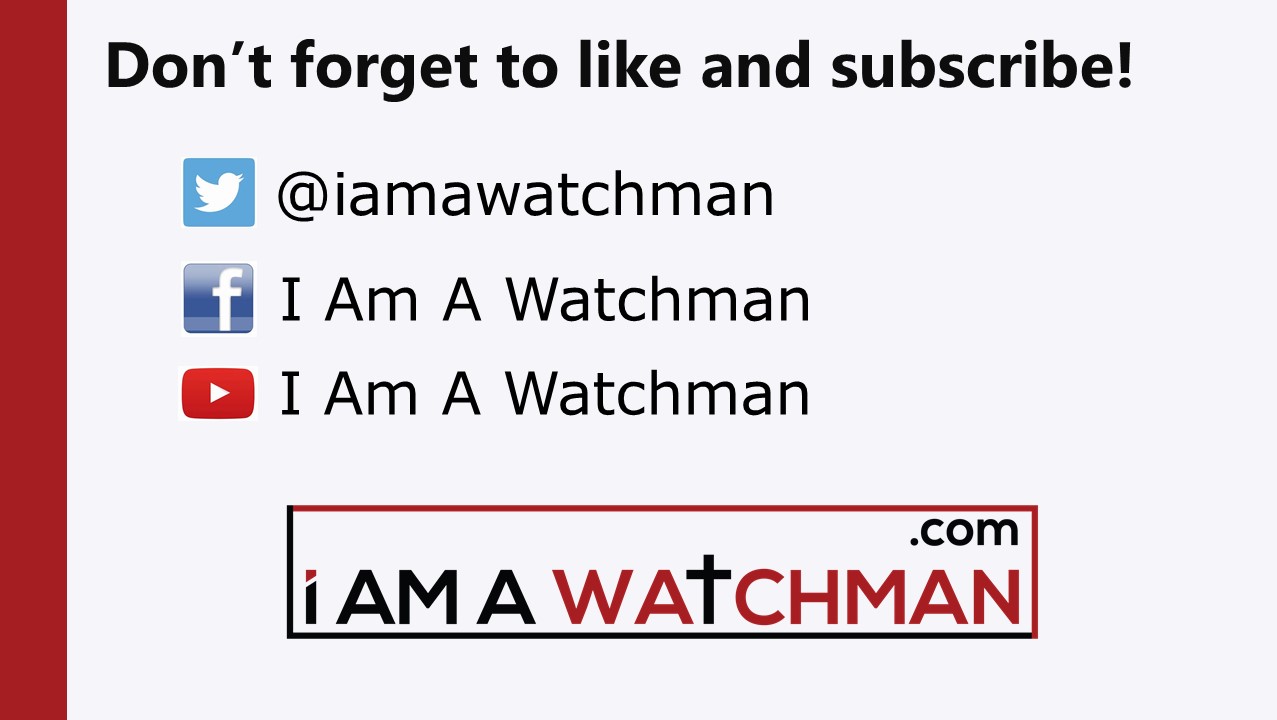